Effets Electroniques
Effets inductifs


2. Effets mésomères
Polarisation et électronégativité
Dans une liaison de covalence, les électrons seront plus fortement attirés vers l'un des deux atomes de la liaison ↔ on dira de cette liaison qu'elle est polaire ou polarisée.
La polarisation d'une liaison de covalence est liée à l'électronégativité, capacité qu'a un atome à pouvoir prendre vers lui les électrons d'une liaison covalente.

Pauling a défini une échelle d'électronégativité dont quelques atomes figurent ici : F = 4,0 > O = 3,5 > N,Cl = 3,0 > C,S = 2,5 > H = 2,1

électronégativités voisines =  liaisons apolaires. 
électronégativités différentes =  liaisons polaires. 

l'atome le plus électronégatif une charge négative δ- 
 l'atome le plus électropositif une charge positive δ+
1-L'effet inductif
L'effet inductif
Quand un atome ou d'un groupe d'atomes a la capacité qu'il a de polariser une liaison σ, donc de déplacer vers lui (selon son électronégativité) les électrons de cette liaison.
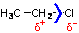 Effets inductifs
Accepteurs
 (notés -I)
Donneurs 
(notés +I)
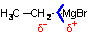 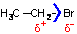 Remarque
la polarité de la liaison carbone-hétéroatome est changée lorsque l'on passe d'un effet donneur à un effet attracteur.
L'effet -I pour les atomes ou groupes d'atomes ayant une électronégativité supérieure à celle de l'hydrogène (H = 2,1), ayant un effet électro-attracteur 
Les halogènes
Les groupes constitués d'un hétéroatome électronégatif : alcool, thiol, éther, thioéther
Carbones liés à un ou plusieurs autres atomes électronégatifs : aldéhyde, cétone, acide, ester, dérivés halogénés
L'effet +I pour les atomes ou groupes d'atomes ayant une électronégativité inférieure à celle de l'hydrogène, ayant un effet électro donneur 
Groupe alkyle : ex : méthyl, isopropyl etc... 
le métal dans la liaison carbone-métal telle les organolithien, organomagnésiens
Séance 5
Rapport entre pKa et l’effet inductif
Quand le pKa diminue ↔ l'acidité d'une espèce chimique augmente ↔ le proton partira plus facilement quand l'effet inductif attracteur (-I) augmente.


Quand le pKa augmente ↔ l'acidité d'une espèce chimique diminue ↔ le proton partira plus difficilement quand l'effet inductif donneur(+I) augmente
Comparaison de la force des acides :
Pour comparer la force des acides, on regarde la force de la base conjuguée, et plus particulièrement, dans notre cas, la densité électronique sur l'oxygène. Plus la densité est forte, plus la base est forte, plus l'acide conjugué sera faible,  plus le Pka estFaible.
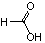 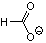 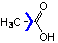 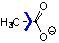 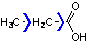 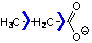 Comparaison de la force des acides :
Pour les groupements attracteurs on a : (NO2 > F > Cl > Br > I) ce qui signifie que Br est plus attracteur que I, donc pour les bases conjuguées,
 la densité électronique sur l'oxygène sera plus importante dans le cas de Iode que dans le cas de Brome, ce qui explique le pKa de leurs acides respectif. 
.
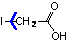 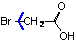 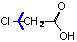 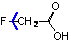 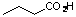 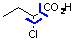 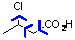 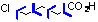 Atténuation progressive de l'effet, il ne dépasse pas la 3ème ou 4ème liaison
Conclusion
Un atome ou un groupe d'atome (ici COOH) est capable de ressentir les effets inductifs d'un autre atome (ici Cl), si celui-ci n'est pas trop éloigné.
2-L'effet mésomère
Les effets mésomères sont dus à la délocalisation
( saut de cocccinelle) des électrons p et n, favorisée par l'électronégativité relative des atomes liés. 


A nouveau, on note deux types d'effets mésomères:
Les effets donneurs d'électrons (+M) 
Les effets attracteurs d'électrons (-M).
L'effet mésomère
1- Interviendra dans des molécules possédant au moins une double liaison (liaison π). 

2- L'alternance liaison π liaison σ définira la notion de conjugaison : 
     doubles liaisons alternées avec liaisons simples = liaisons conjuguées( -=-=-=-)

3- Dans le cas de liaisons conjuguées, les liaisons π et σ n'agiront pas de façon indépendante, on pourra voir se produire des délocalisations d'électrons π. Ainsi une double liaison "se transformera" en une liaison simple et vice-versa.Ce phénomène sera appelé mésomérie ou résonance



Rem: les doubles liaisons non alternées avec liaisons simples, liaisons π séparées par au moins 2 σ = liaisons non conjuguées
2.1 Effet mésomère donneur + M
Classification de quelques groupements mésomères donneurs 
(classement du plus donneur au moins donneur) :
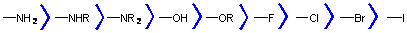 2.2 Effet mésomère attracteur - M
Exemples de groupements mésomères attracteurs, les formes représentées sont appelées formes limites mésomères. Elles sont utilisées notamment dans l'écriture des mécanismes réactionnels. La forme énol d'une cétone est une forme limite mésomère.
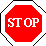 Il est possible qu'un atome puisse se déplacer au sein d'une molécule dont les liaisons sont conjuguées : ce phénomène est appelé Tautomérie
Par exemple dans la molécule d'acide cyanhydrique : H-CN et HN-C peuvent coexister.
        : L'effet MESOMERE est TOUJOURS PREPONDERANT sur l'effet INDUCTIF
En cas de phénomène de résonance, il sera possible de voir plusieurs formes dites limites qui font apparaître les différentes localisations de la charge dans le système conjugué.
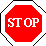 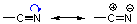 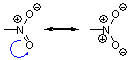 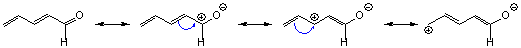 Transmission de l'effet mésomère assuré par conjugaison : l'écriture de ces formes mésomères permet de mieux comprendre où iront agir un électrophile et un nucléophile. 
En effet, un nucléophile, espèce riche en électrons, ira réagir sur les positions pauvres en électrons c'est-à-dire la ou l'on a des charges positives.
3.2. Mésomérie et aromaticité
On définit une molécule aromatique comme un composé possédant au moins un cycle de type benzénique de 6 carbones comprenant 3 doubles liaisons.
Cette définition est restrictive aux composés comprenant des cycles benzéniques, mais la règle de Huckel nous apporte une réponse à ce problème.Un composé aromatique doit :
Être cyclique et polyénique conjugué, cela concerne les liaisons C=C, C=N etc... les doublets non liants, et les charges positives et négatives
Être plan (il l'est forcément, puisque conjugué)
Avoir un nombre d'électrons p délocalisés égal a 4n + 2
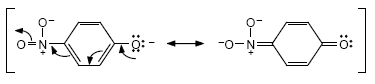 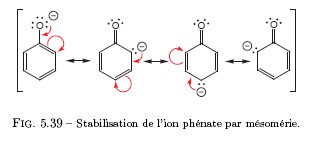